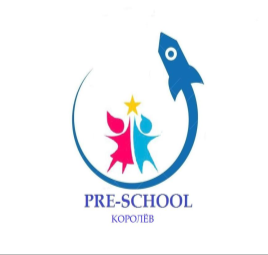 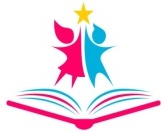 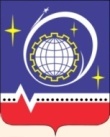 Комитет образования Администрации городского округа КОРОЛЁВ
Муниципальное бюджетное общеобразовательное учреждение «Лицей №4» (дошкольное отделение)
Представление опыта работы по реализации тематической недели «Спортивная карусель: движение и здоровье»
Образовательный проект 
«Спортивный май»
Бучко Алена Сергеевна,
инструктор по физической культуре
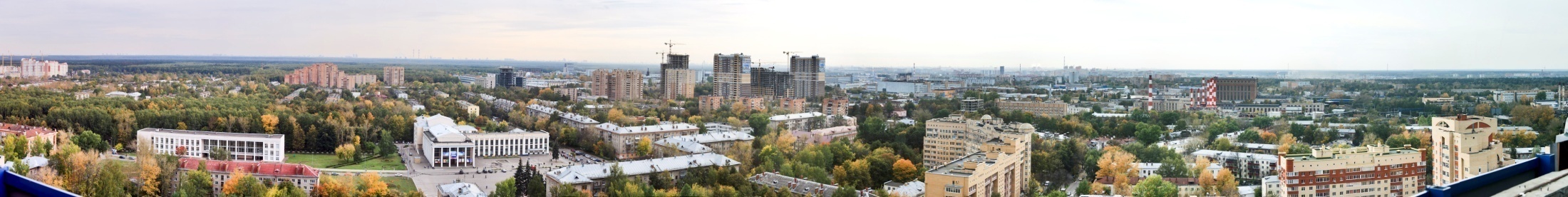 1
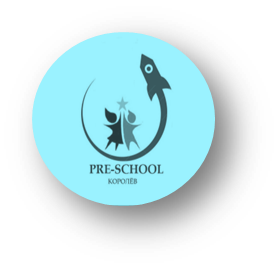 АКТУАЛЬНОСТЬ


9 мая –  День Победы в Великой Отечественной войне
                   1941-1945г.
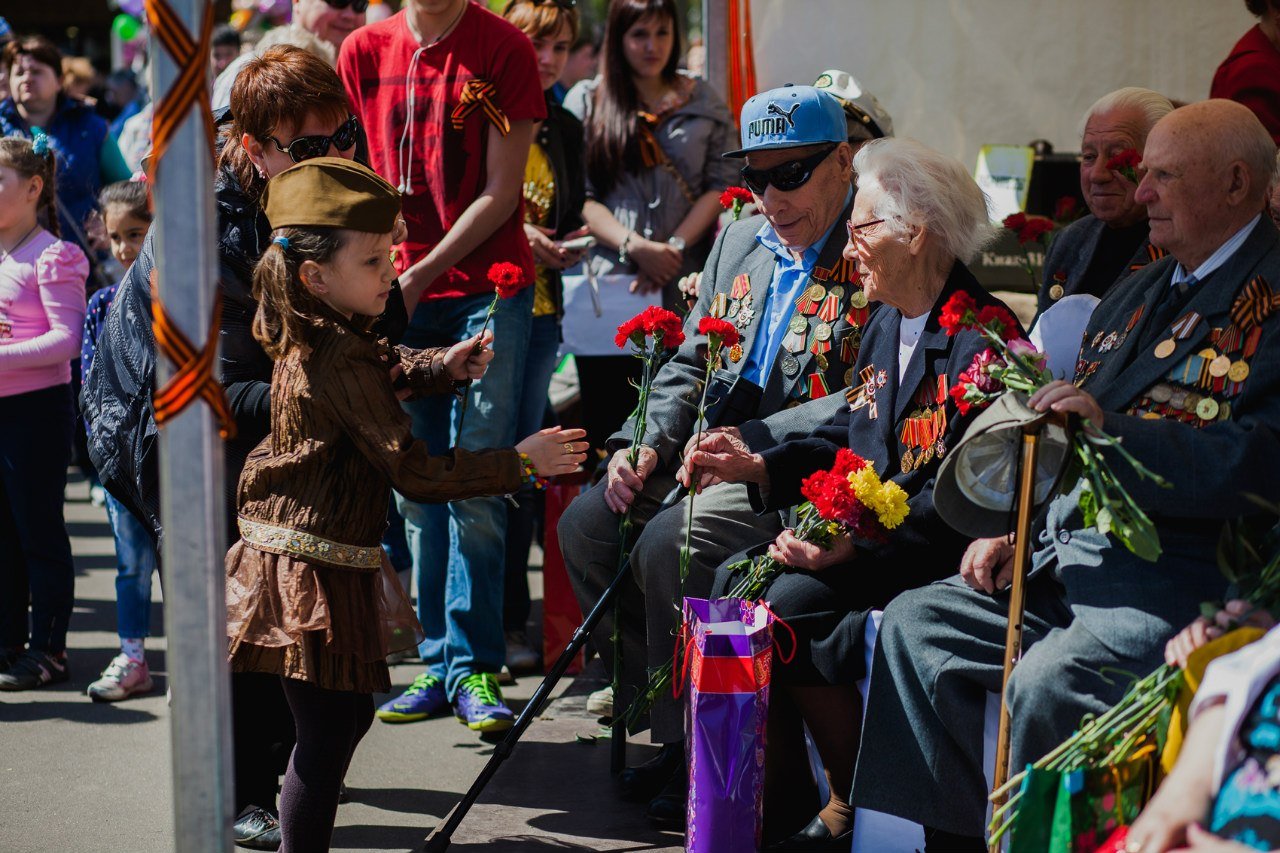 2
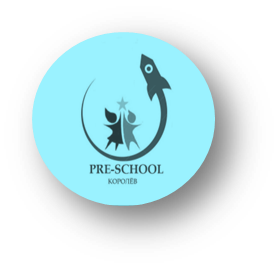 ЦЕЛЬ: воспитать патриотические чувства, любовь к Родине, а также, расширить представление детей об армии – о войнах, которые храбро сражались и защищали нашу
страну от врагов.
ЗАДАЧИ:
3
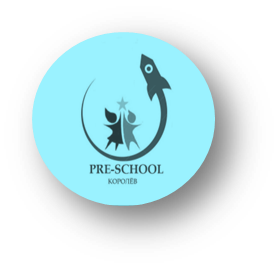 ОТ «ЗАРНИЦЫ» К «ЗАРНИЧКЕ»
ЗАРНИЦА (историческая справка) – 
это советская и российская молодежная военно-спортивная игра
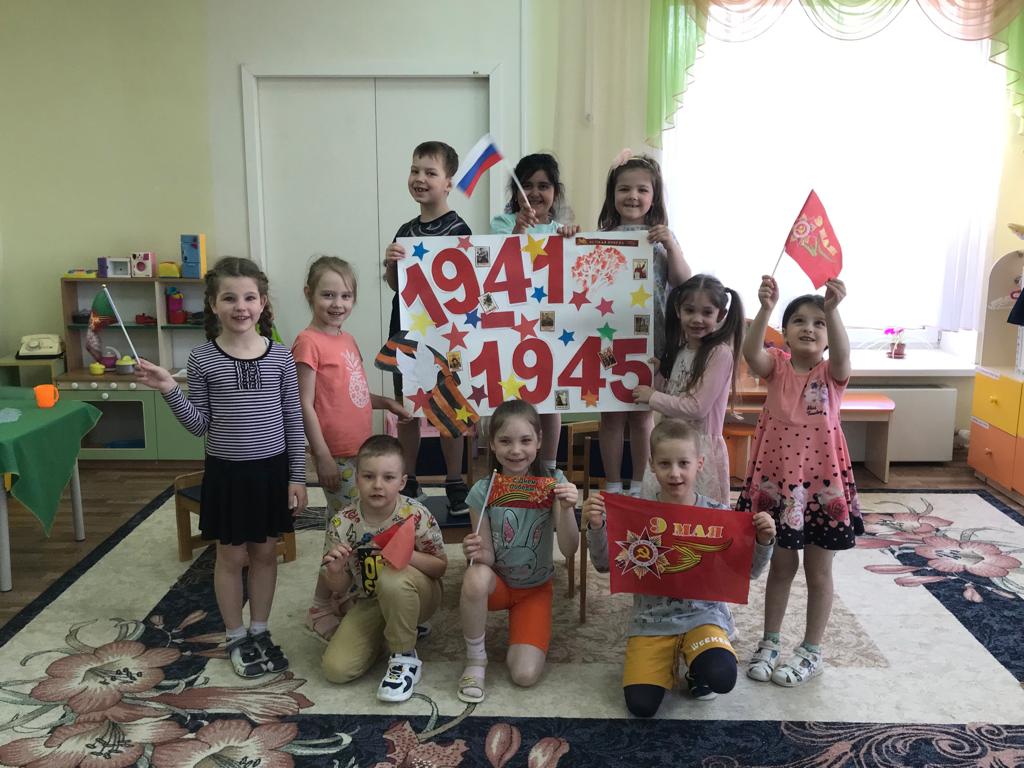 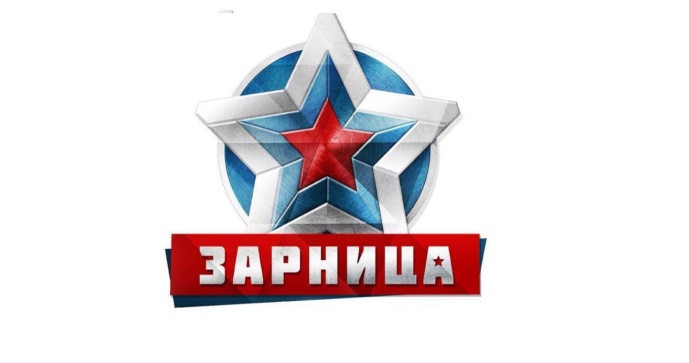 4
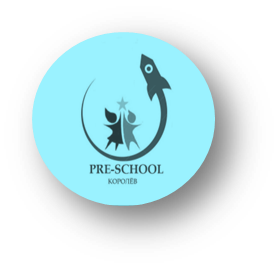 ПОДГОТОВКА К «ЗАРНИЧКЕ»
Воспитатели и учителя 
обсудили детали проекта
Подобрали оборудование
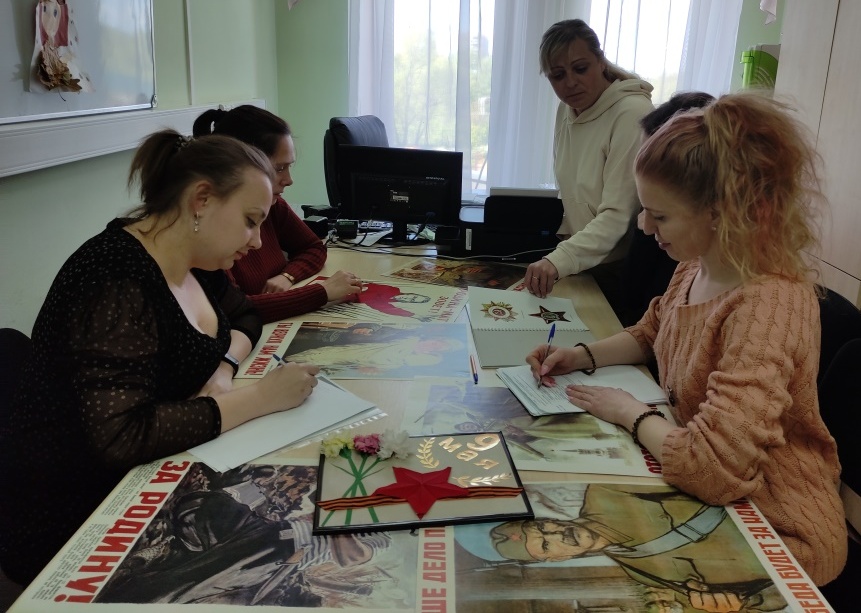 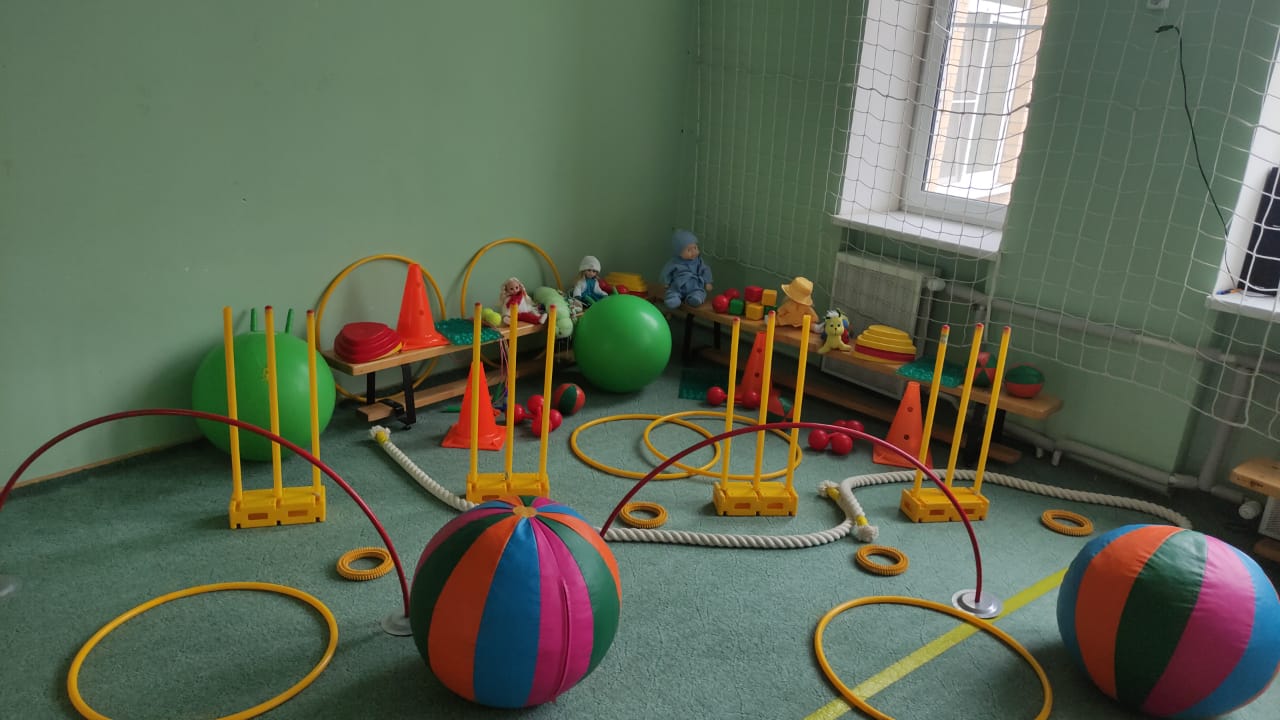 5
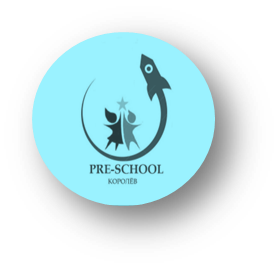 ПОДГОТОВКА К «ЗАРНИЧКЕ»
Дошкольники нарисовали эмблемы
Придумали название команд
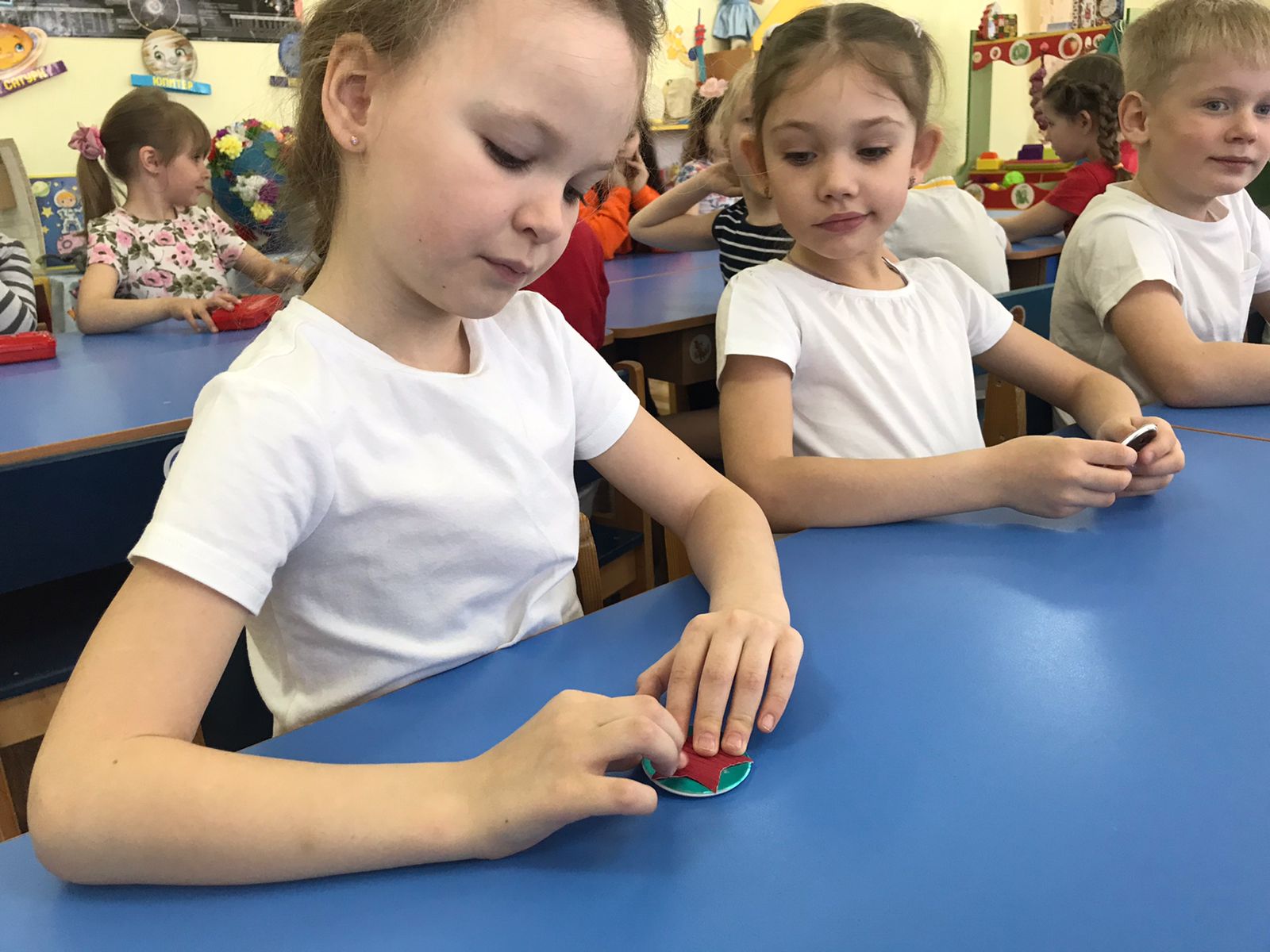 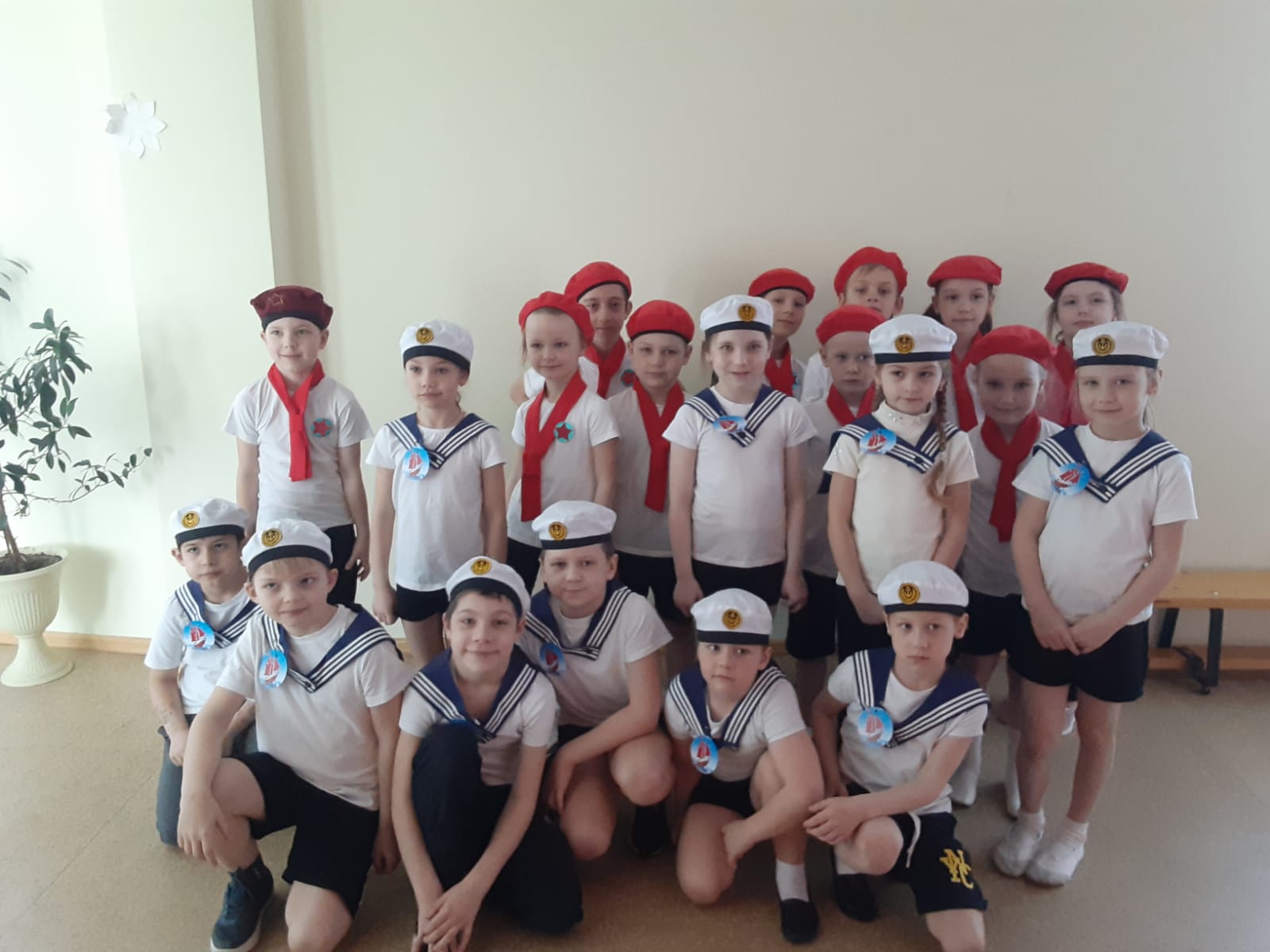 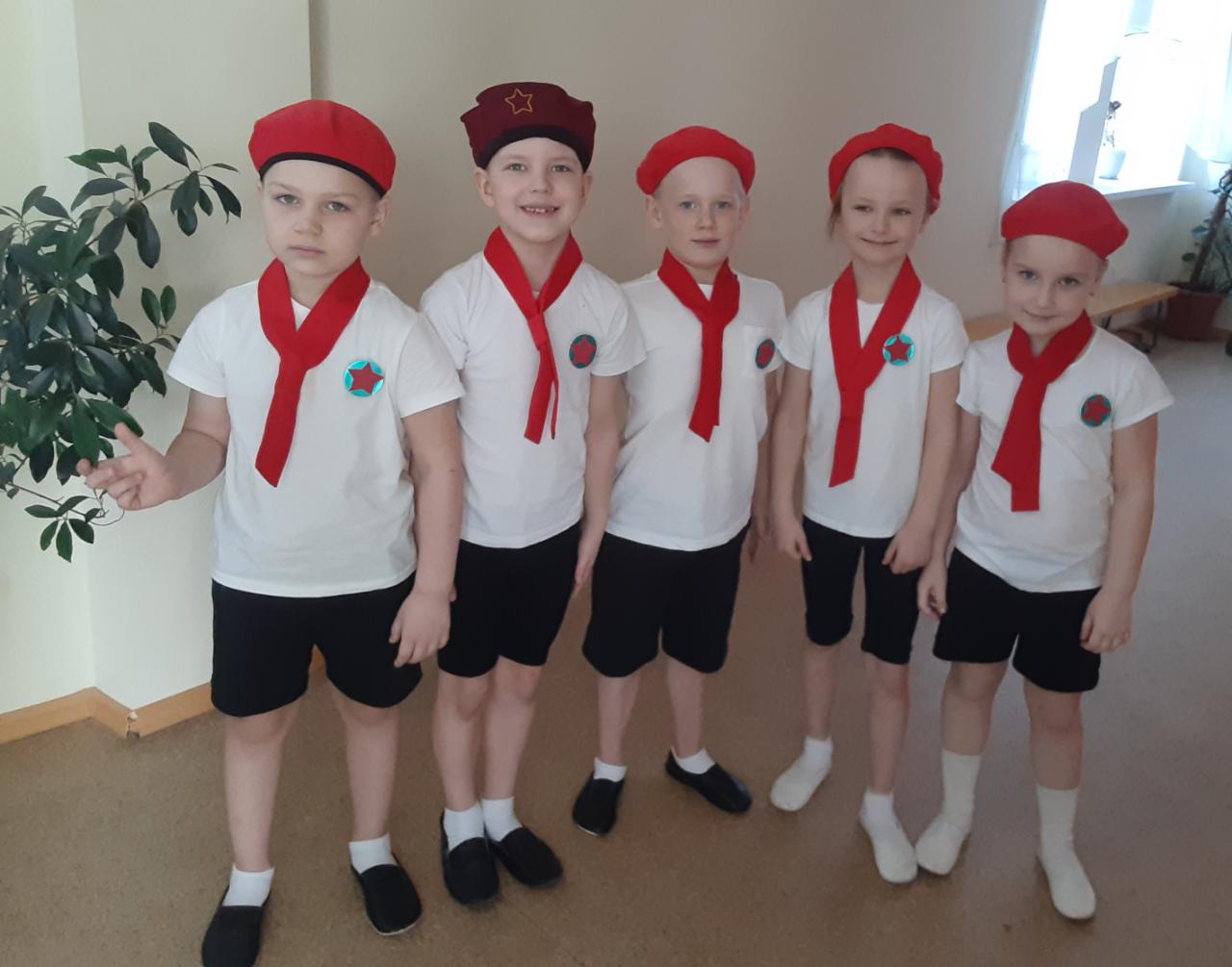 6
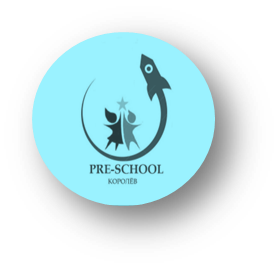 «Спортивный калейдоскоп 
веселых эстафет»
Соревнование на самокатах
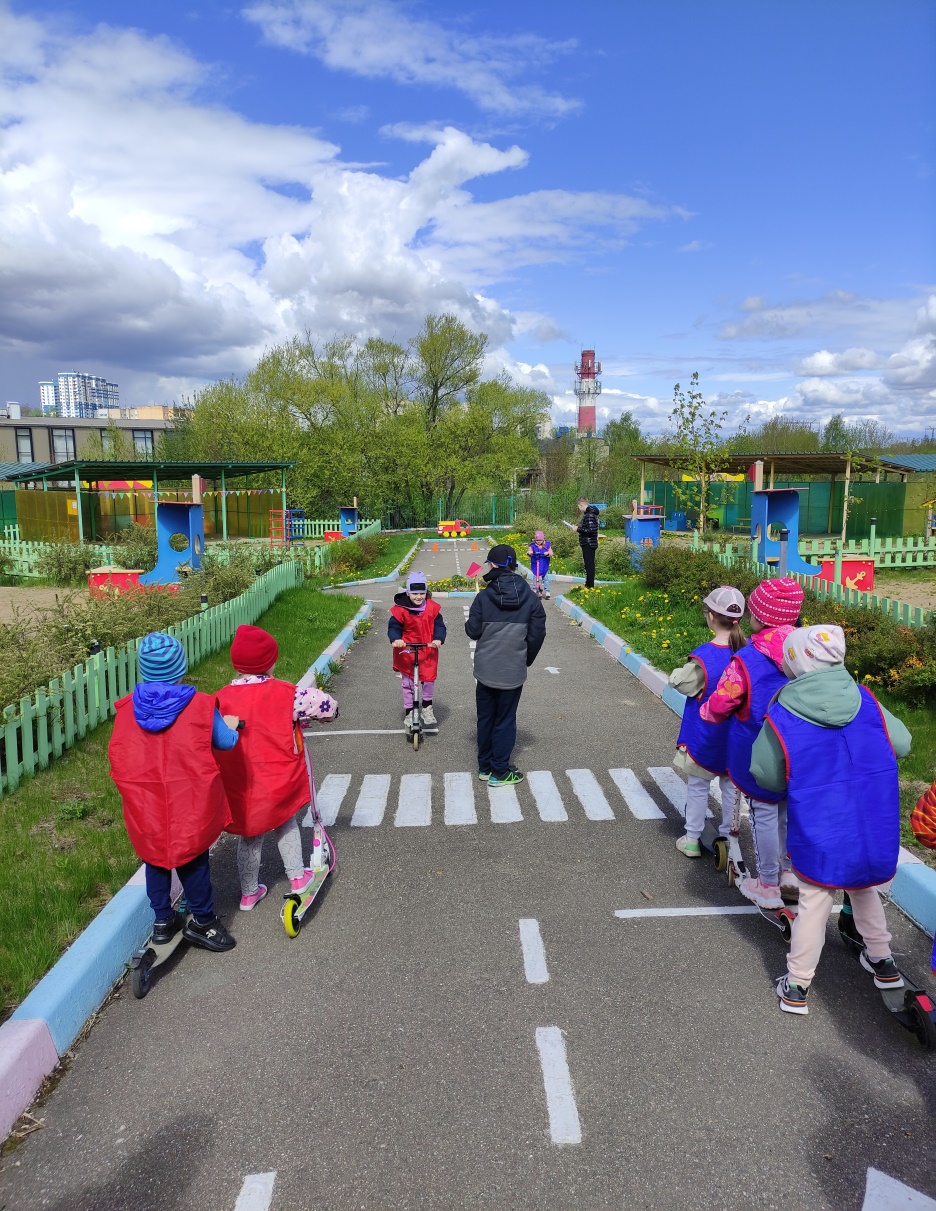 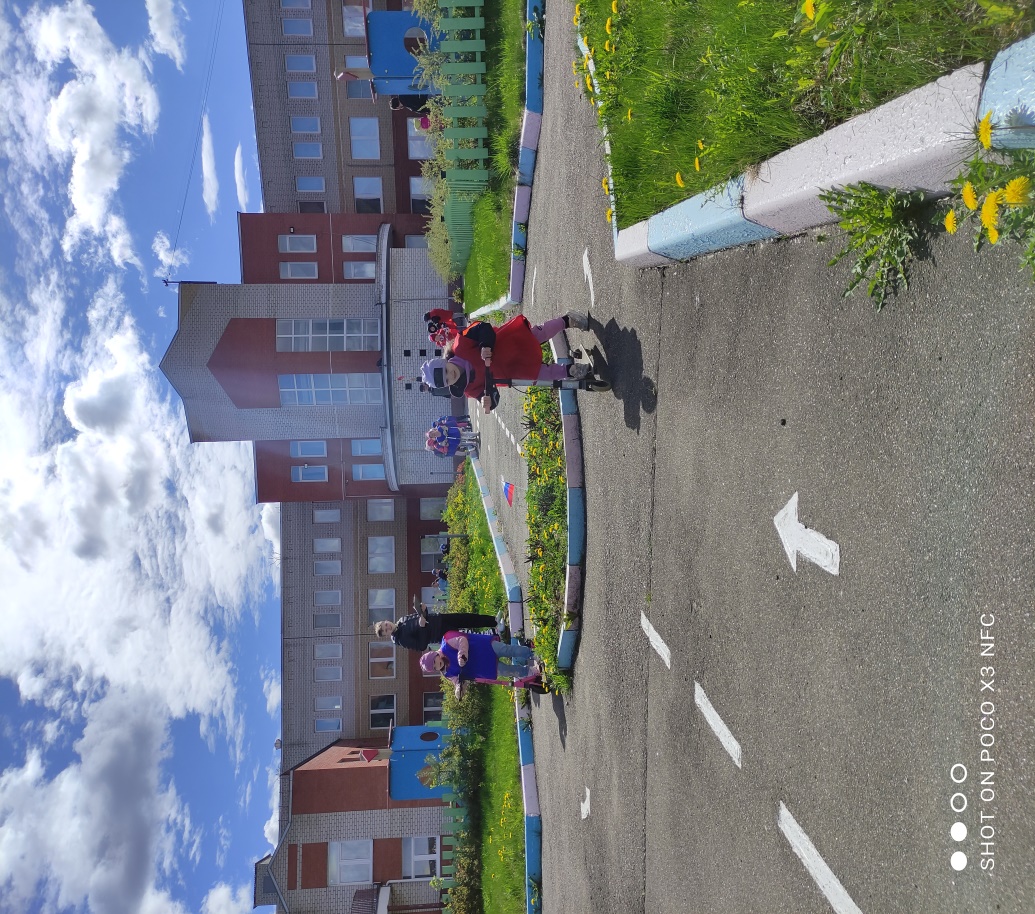 7
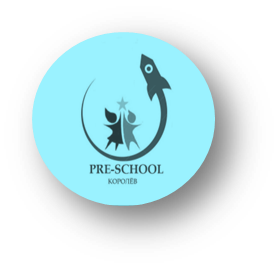 «Спортивный калейдоскоп 
веселых эстафет»
Проходили через препятствия с ракетками…
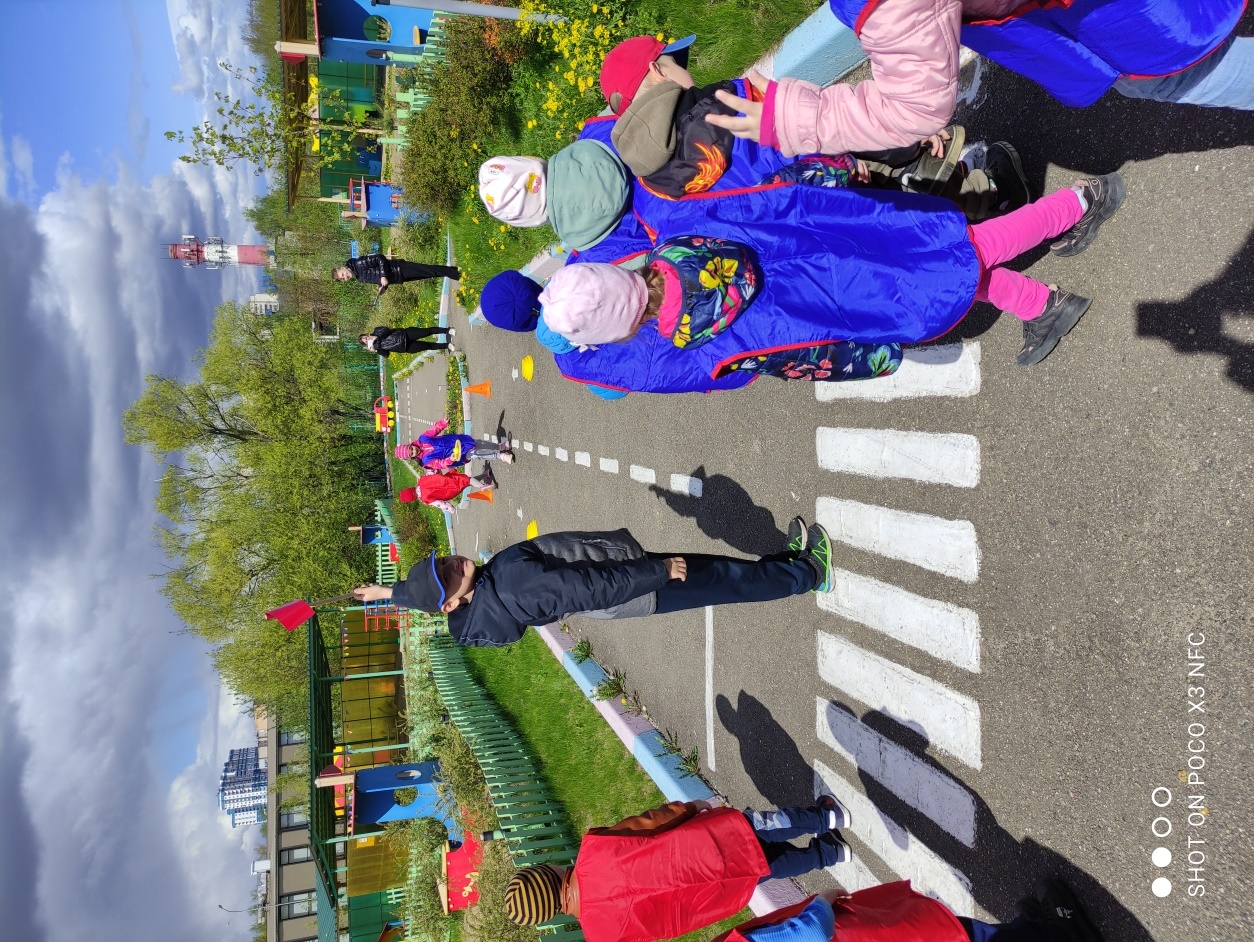 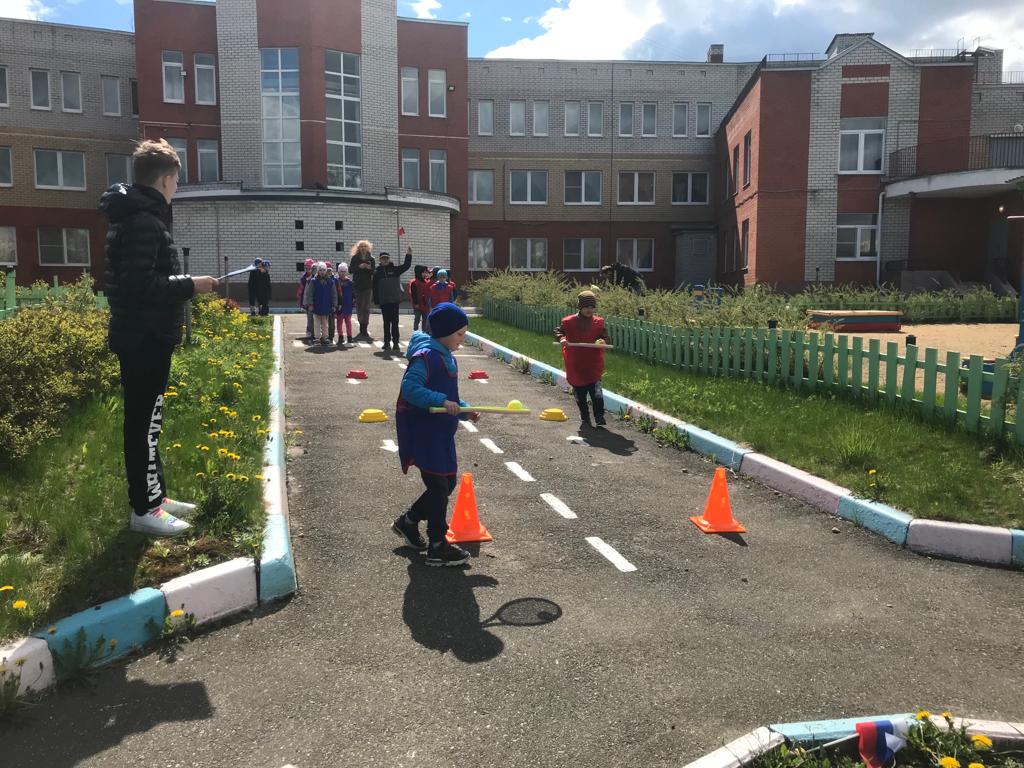 8
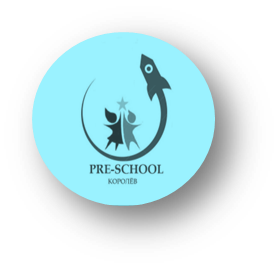 «Спортивный калейдоскоп 
веселых эстафет»
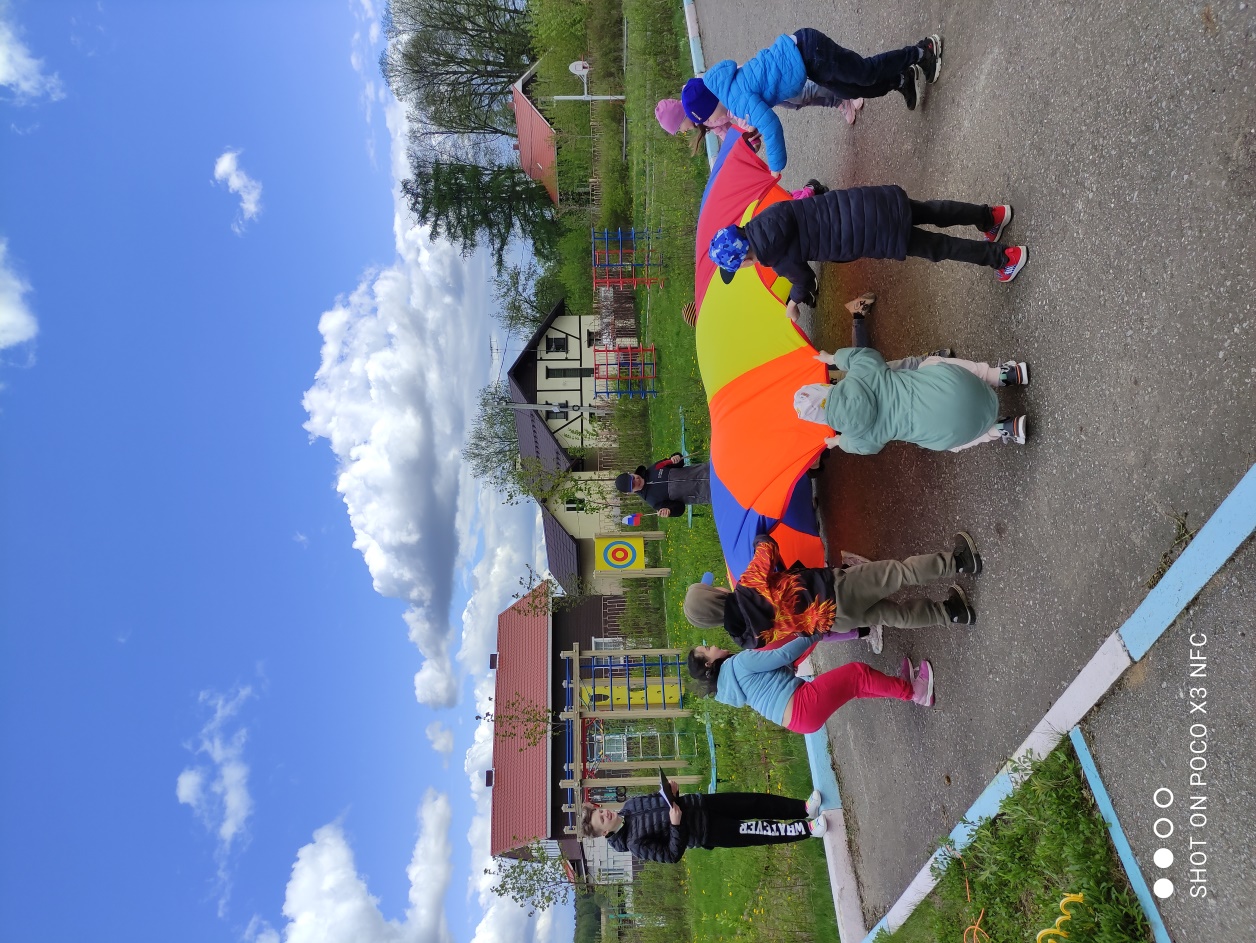 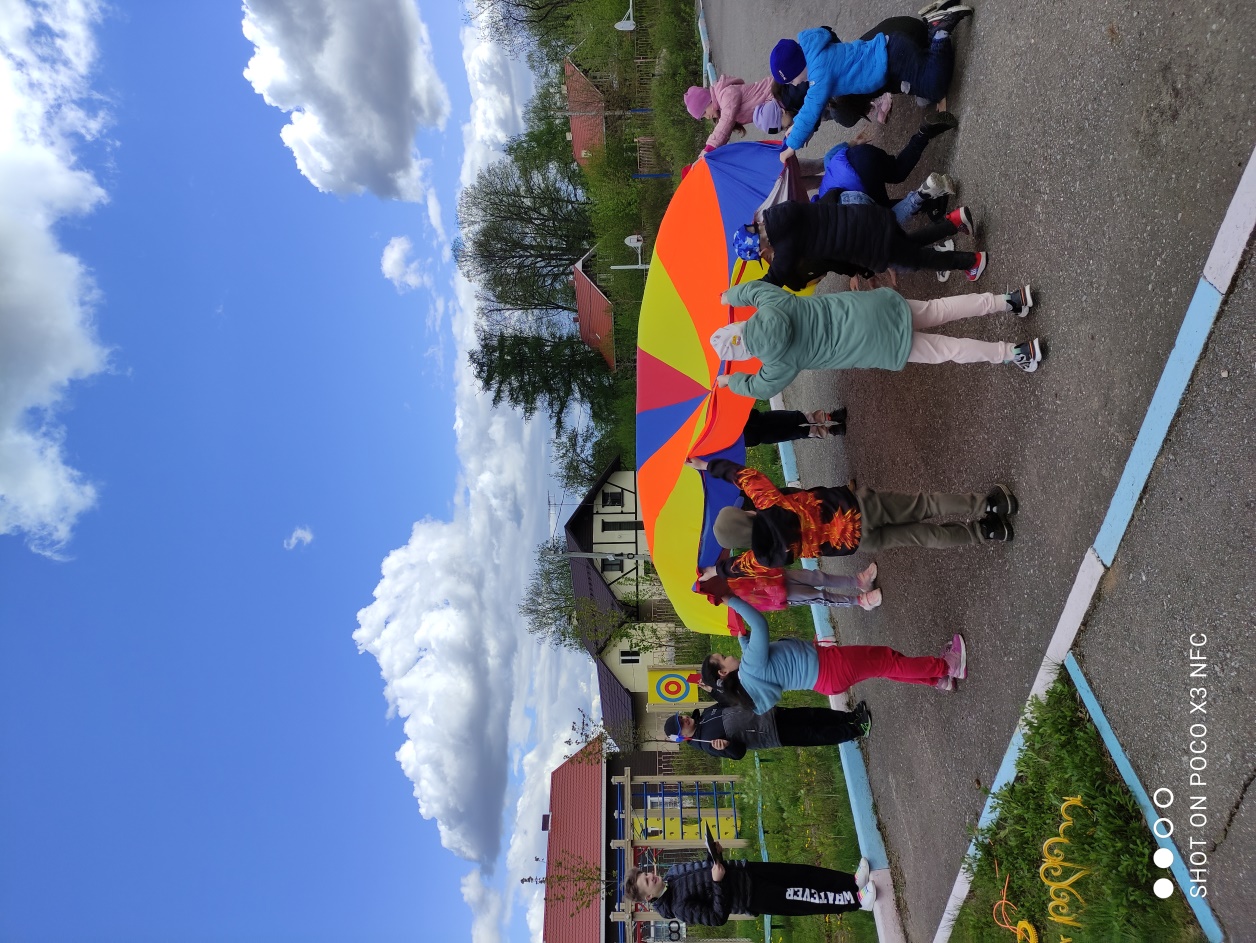 9
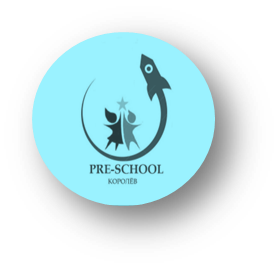 «Спортивный калейдоскоп 
веселых эстафет»
Игра в «Рыбака и рыбку»
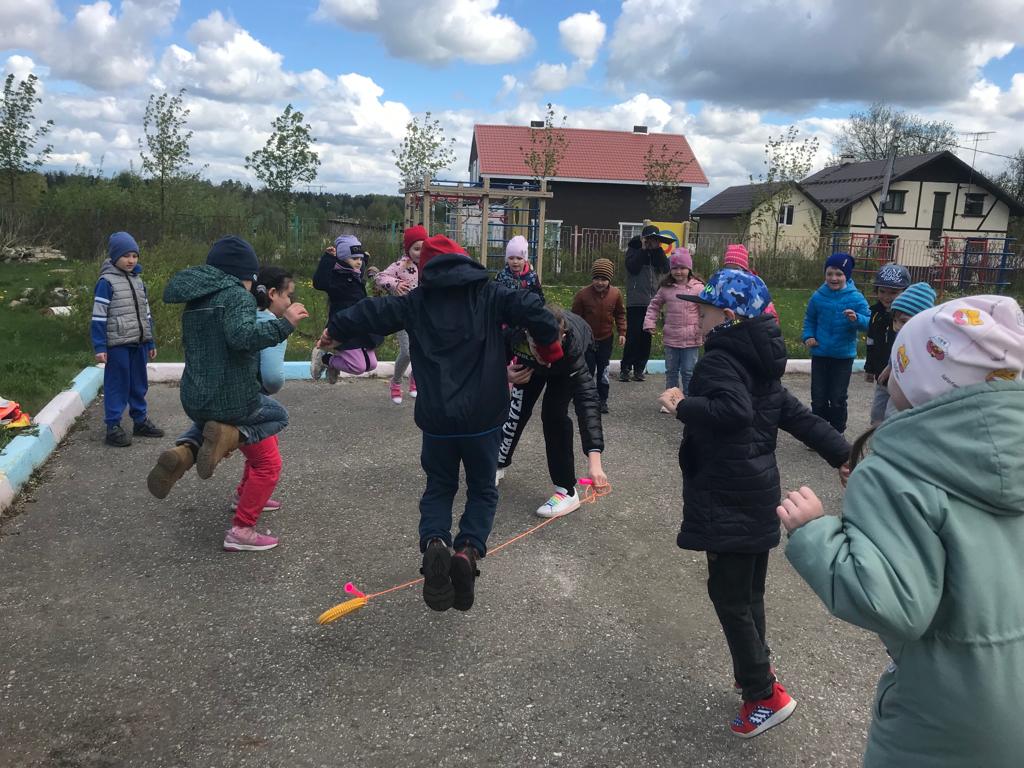 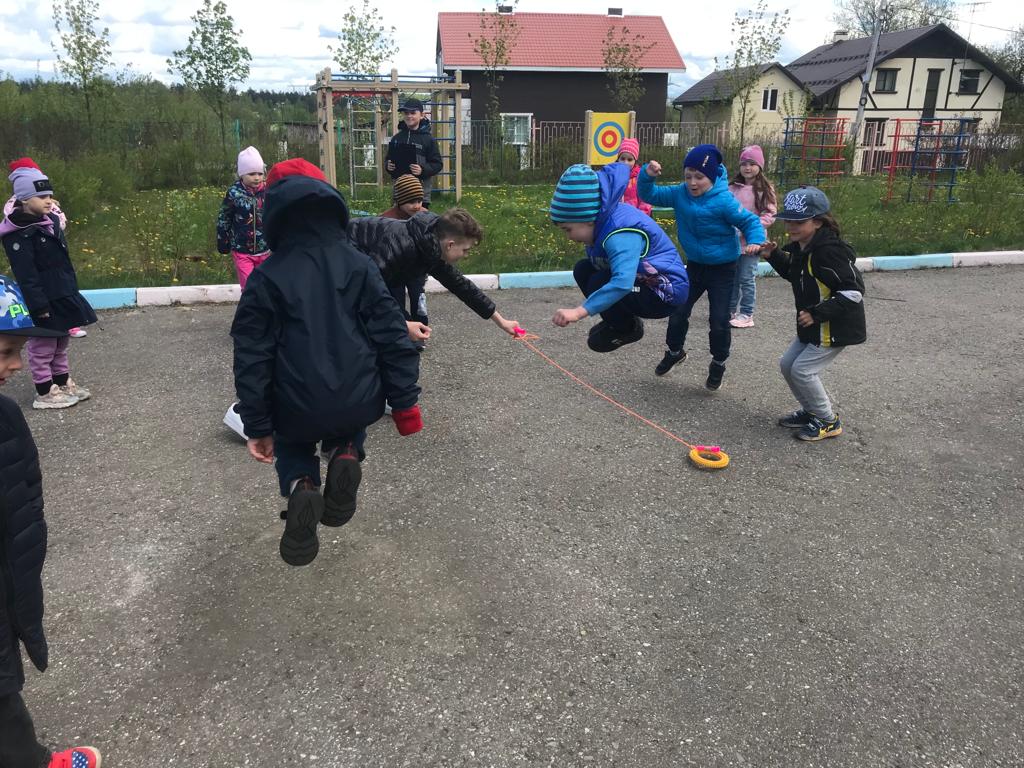 10
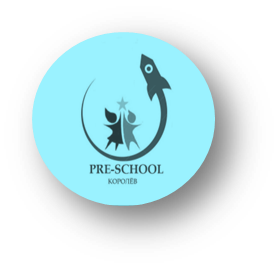 «Смотр строевой песни»
Дошколята и школьники маршировали и пели песню «Катюша»
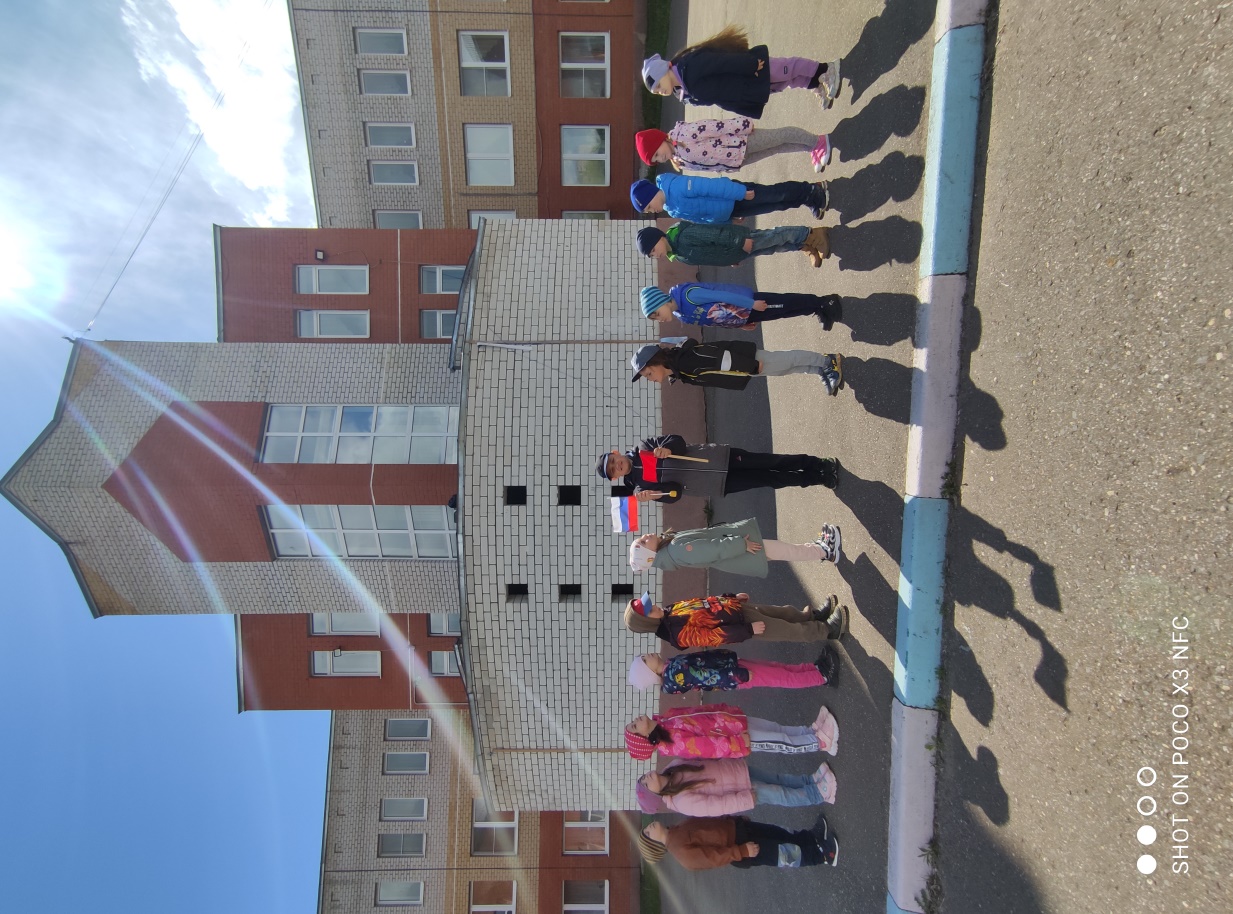 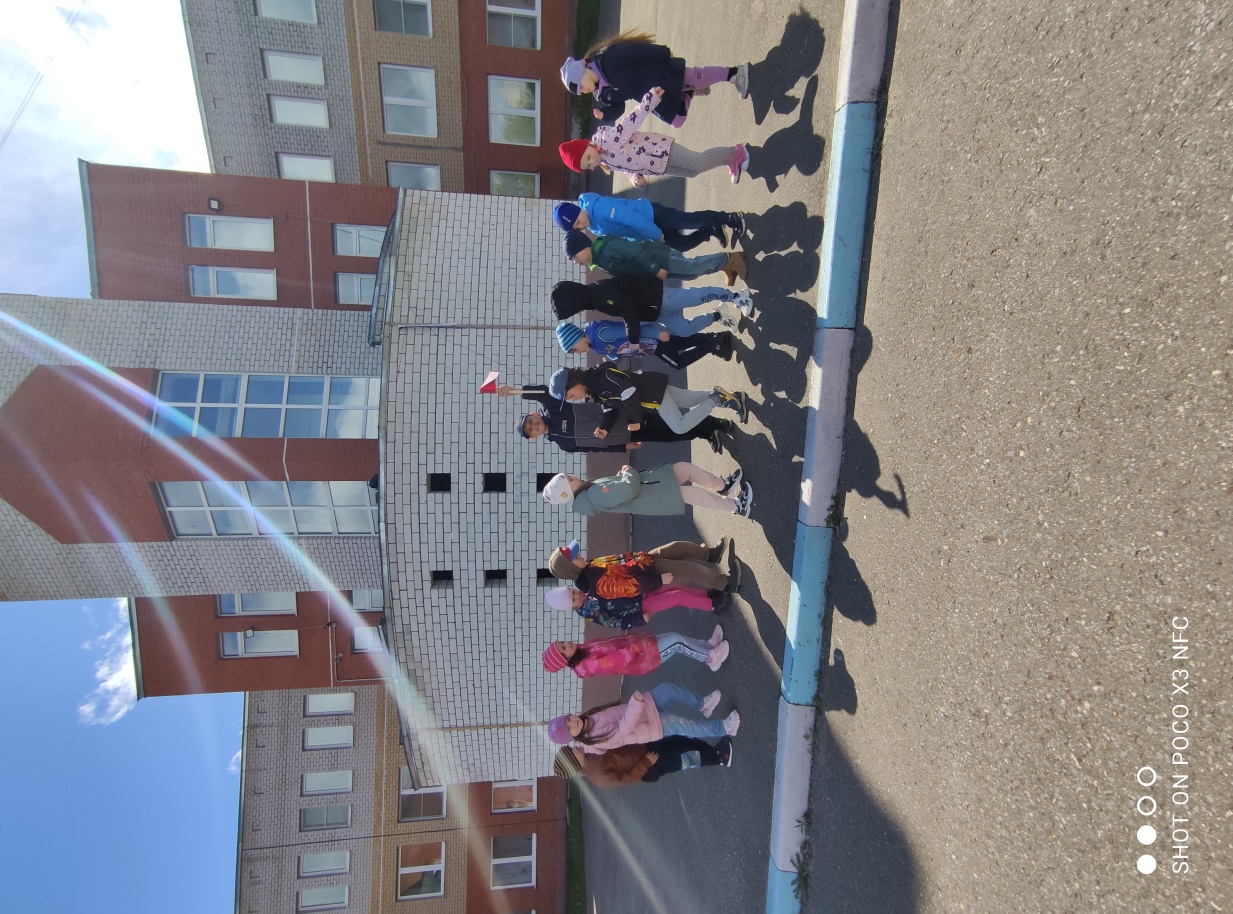 11
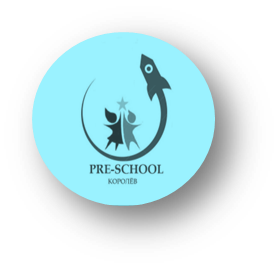 Торжественная встреча участников 
«Зарнички»
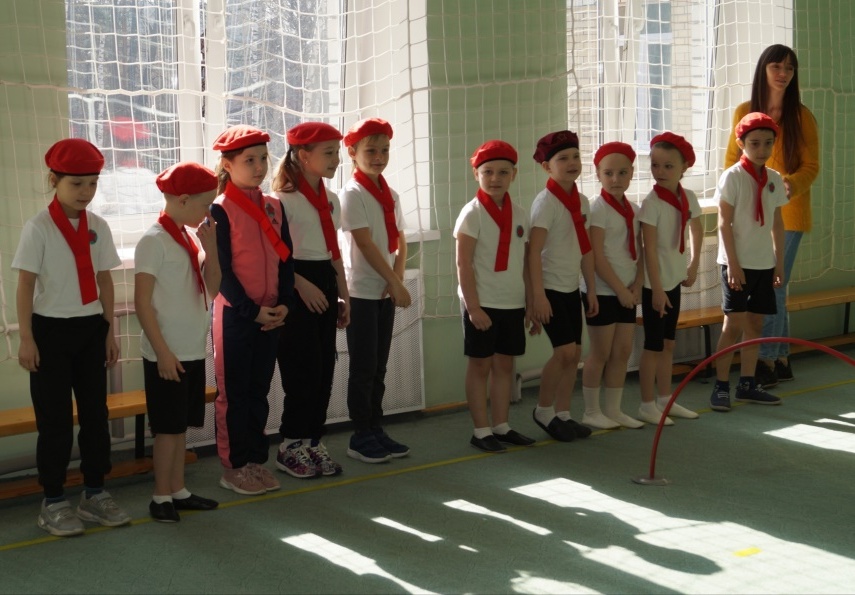 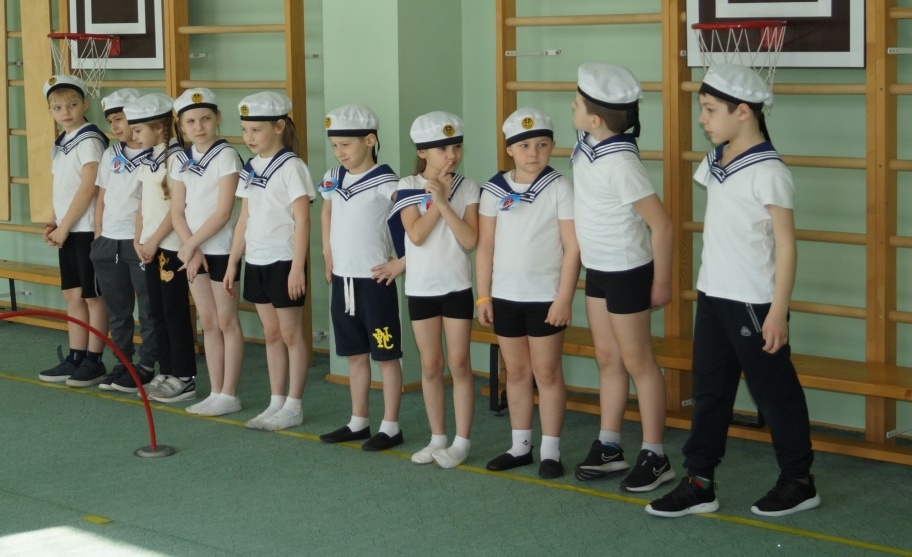 12
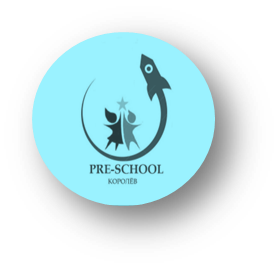 Ученики 4 класса Лицея – 
ведущие «Зарнички»
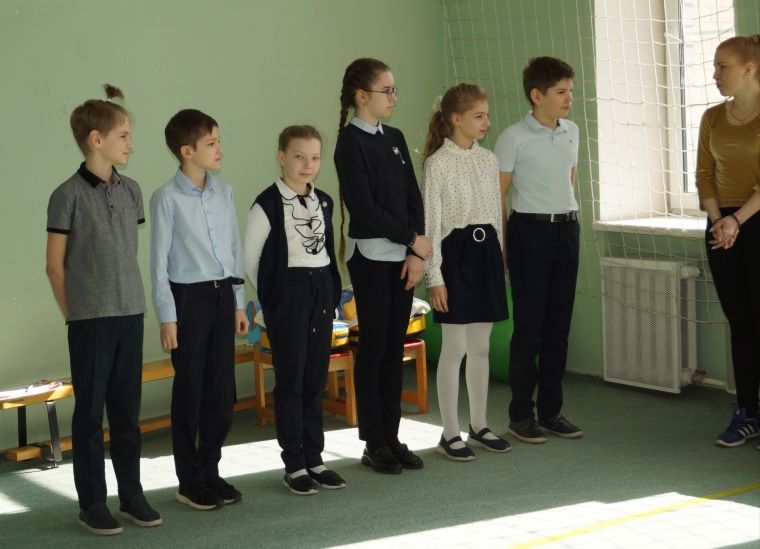 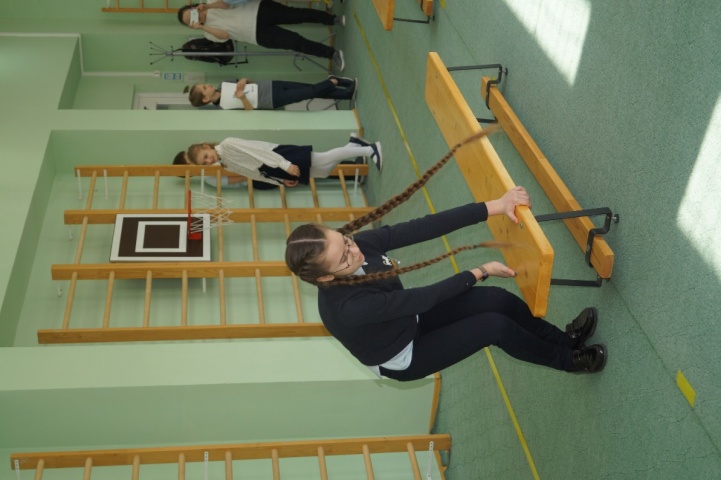 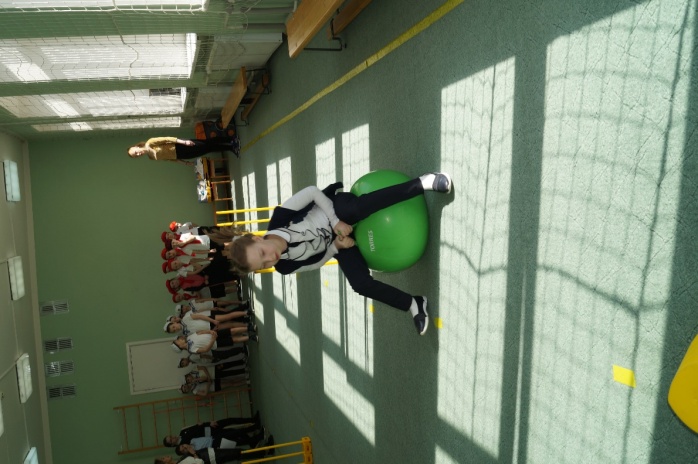 13
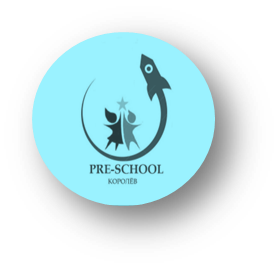 «Полоса препятствий»
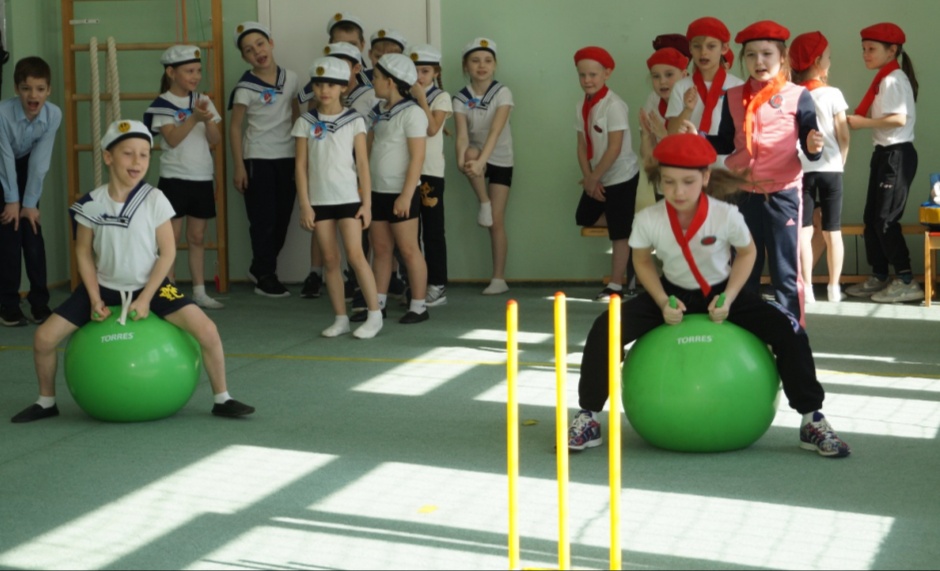 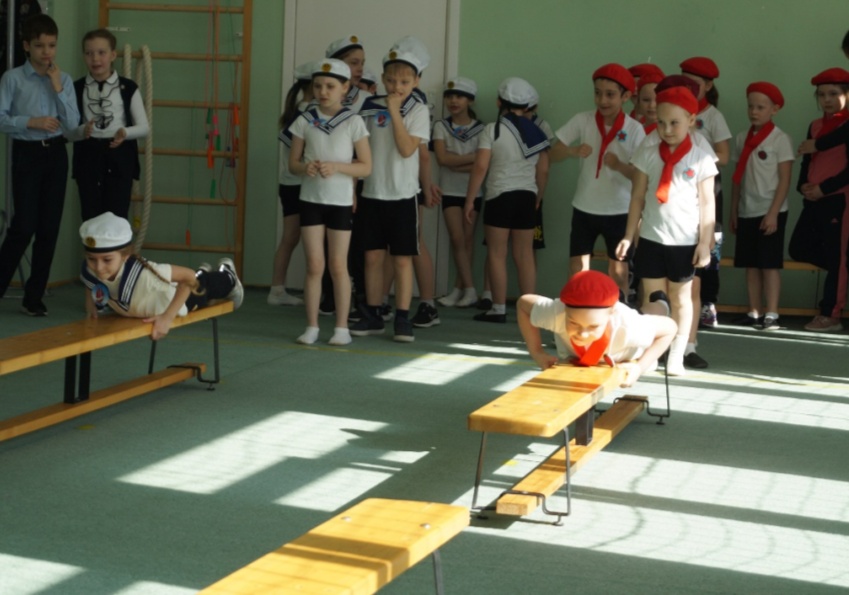 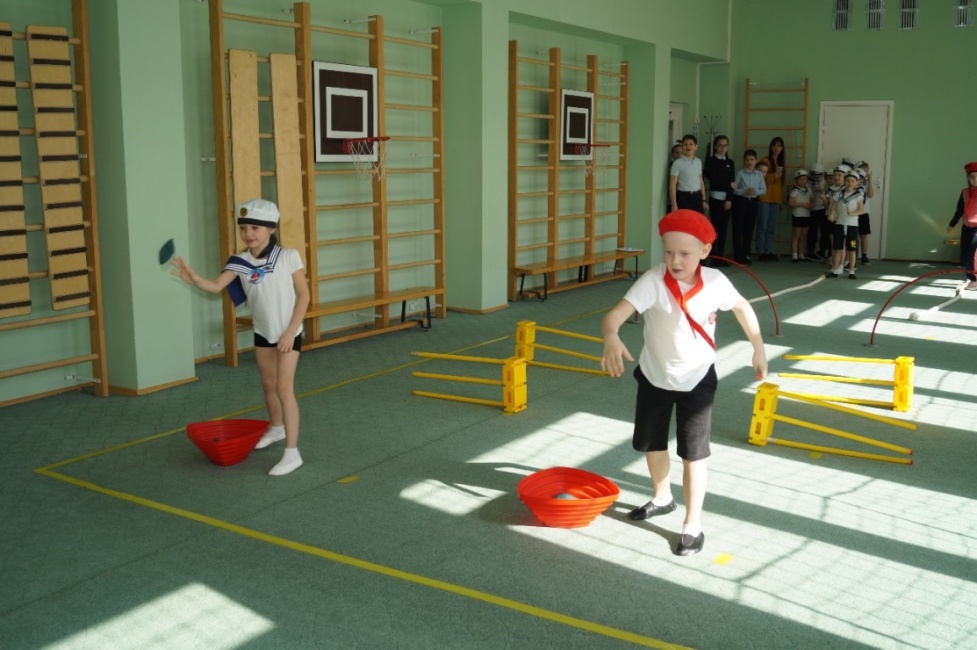 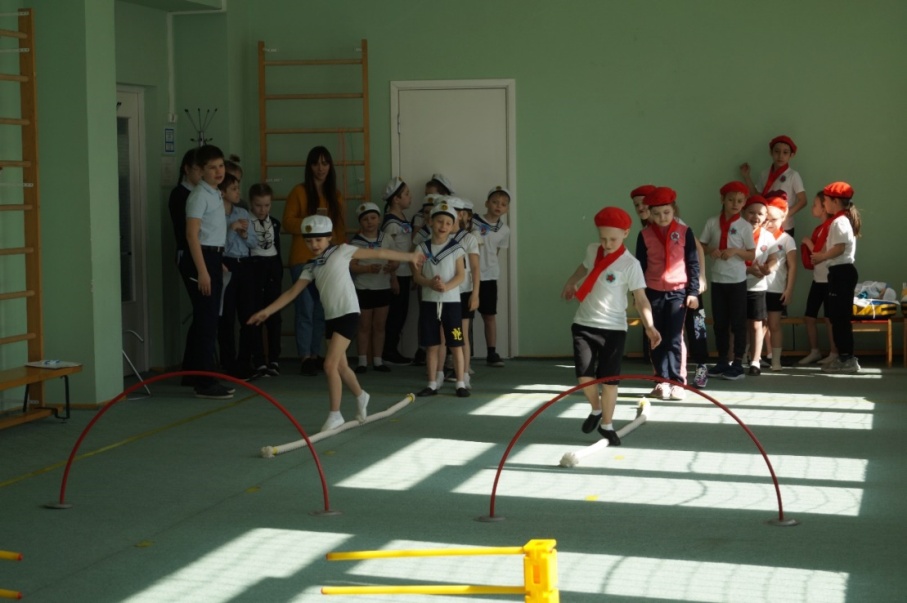 14
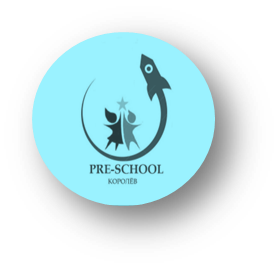 «Спасатели»
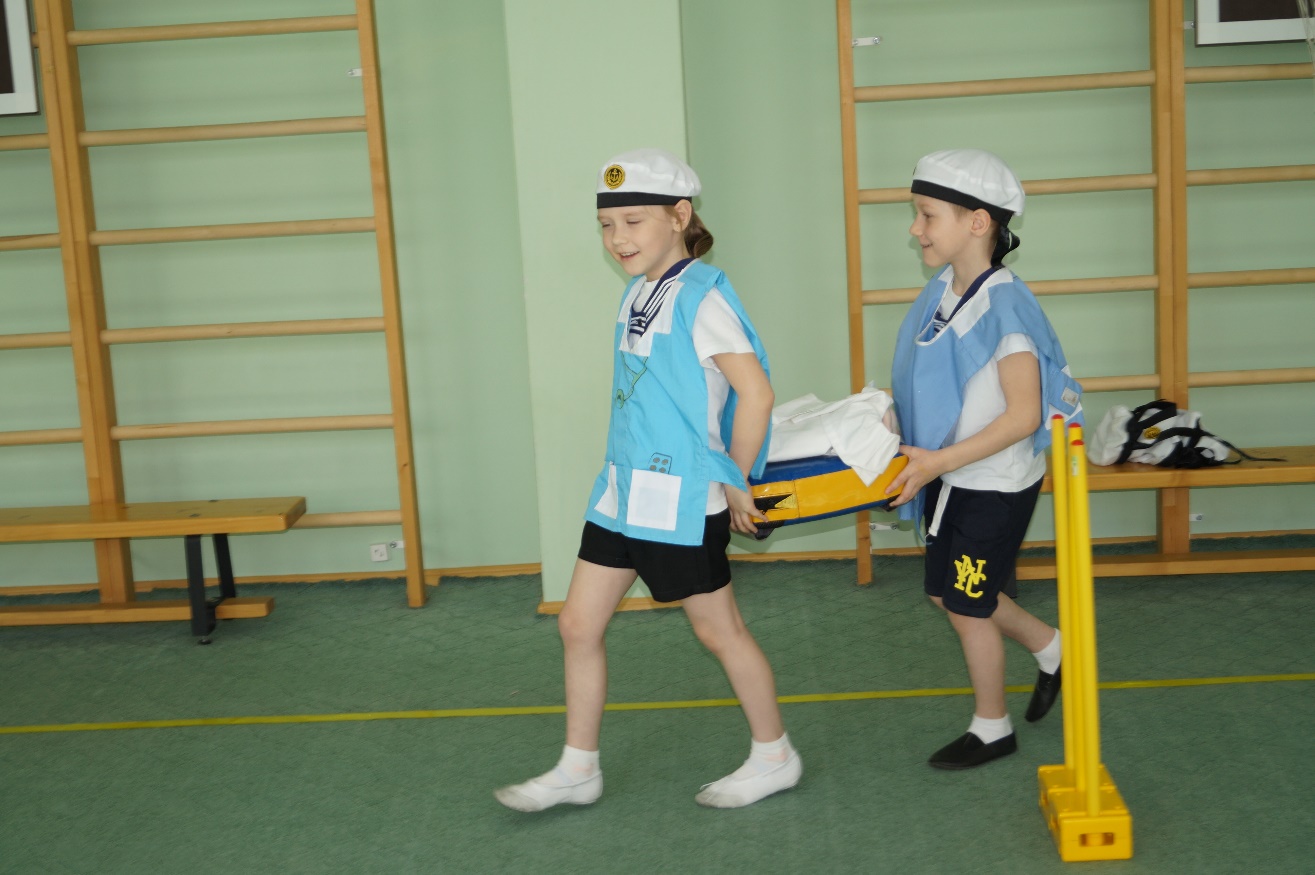 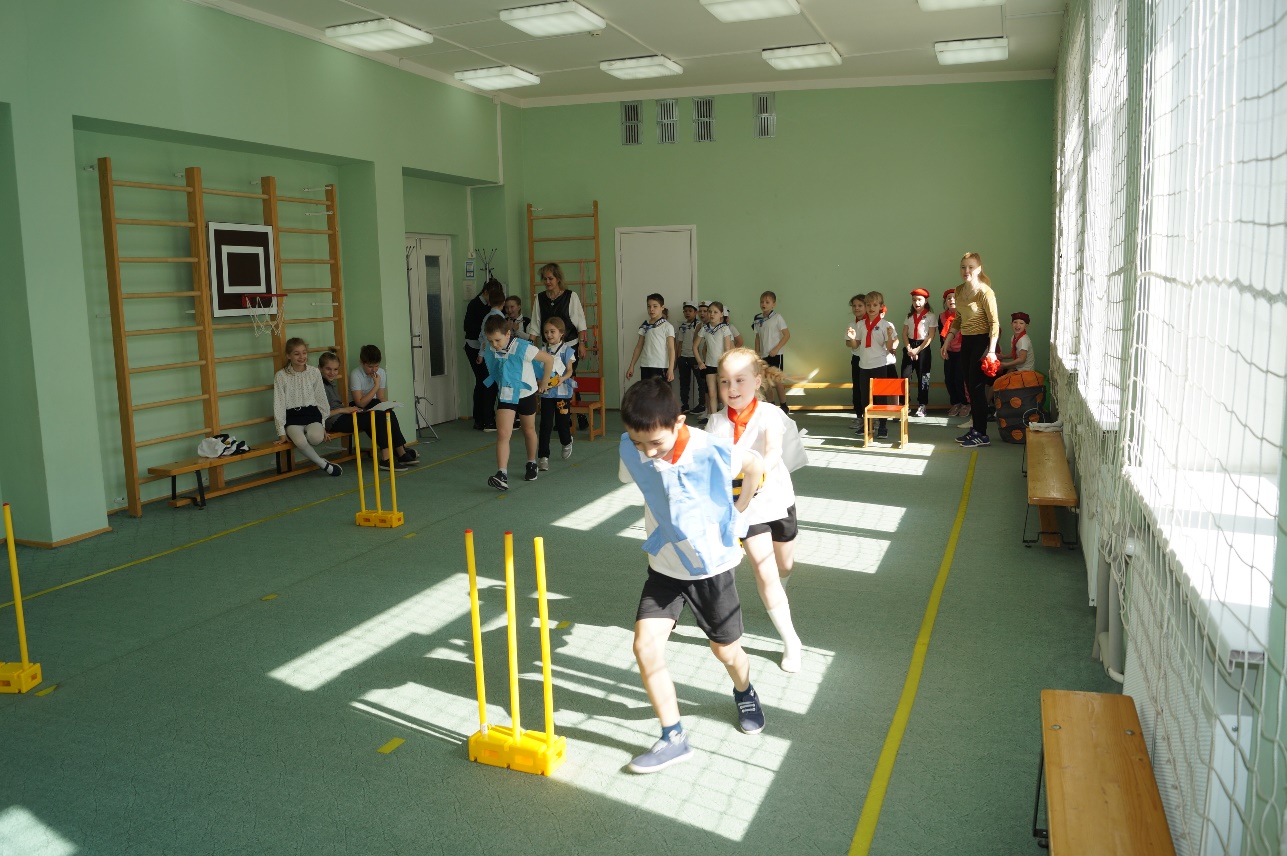 15
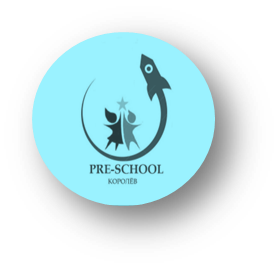 «Самый меткий»
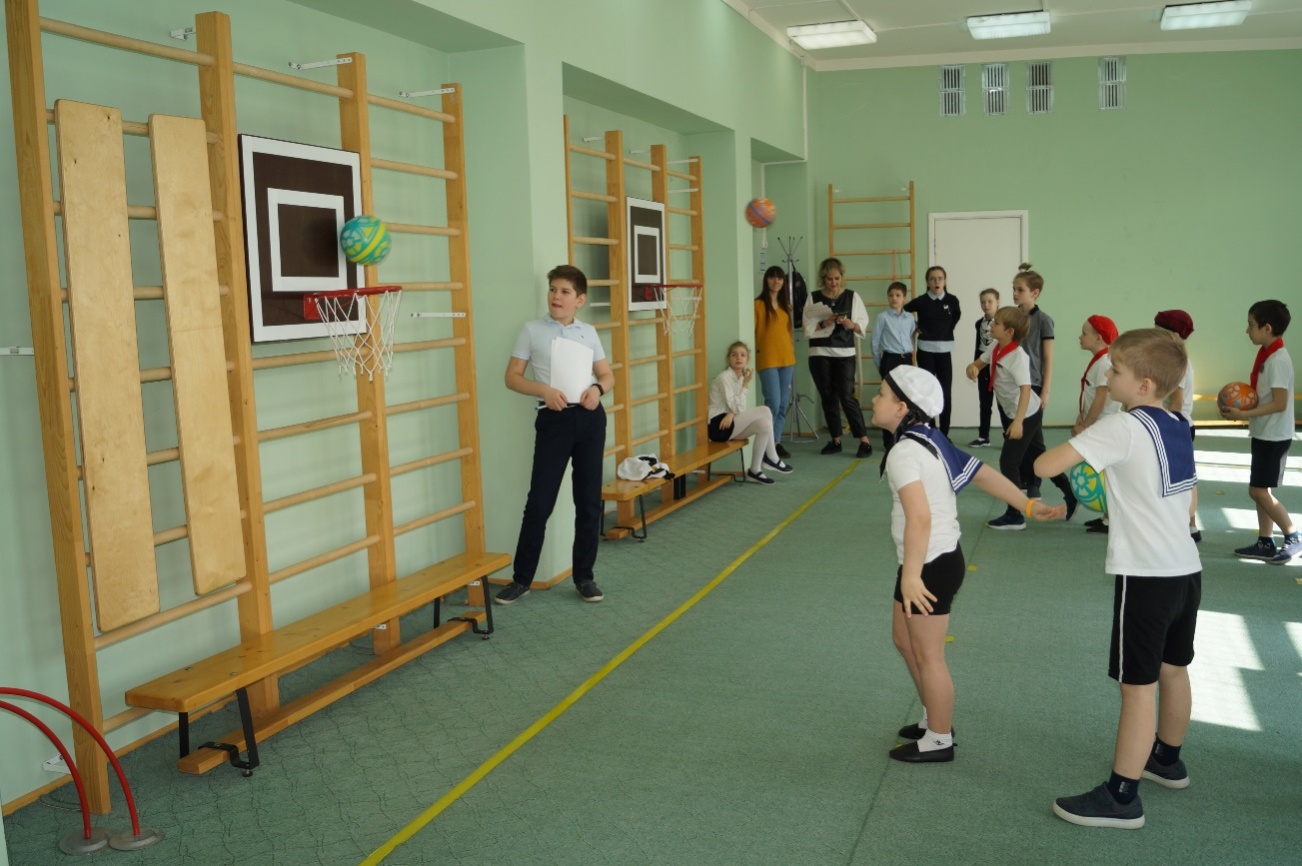 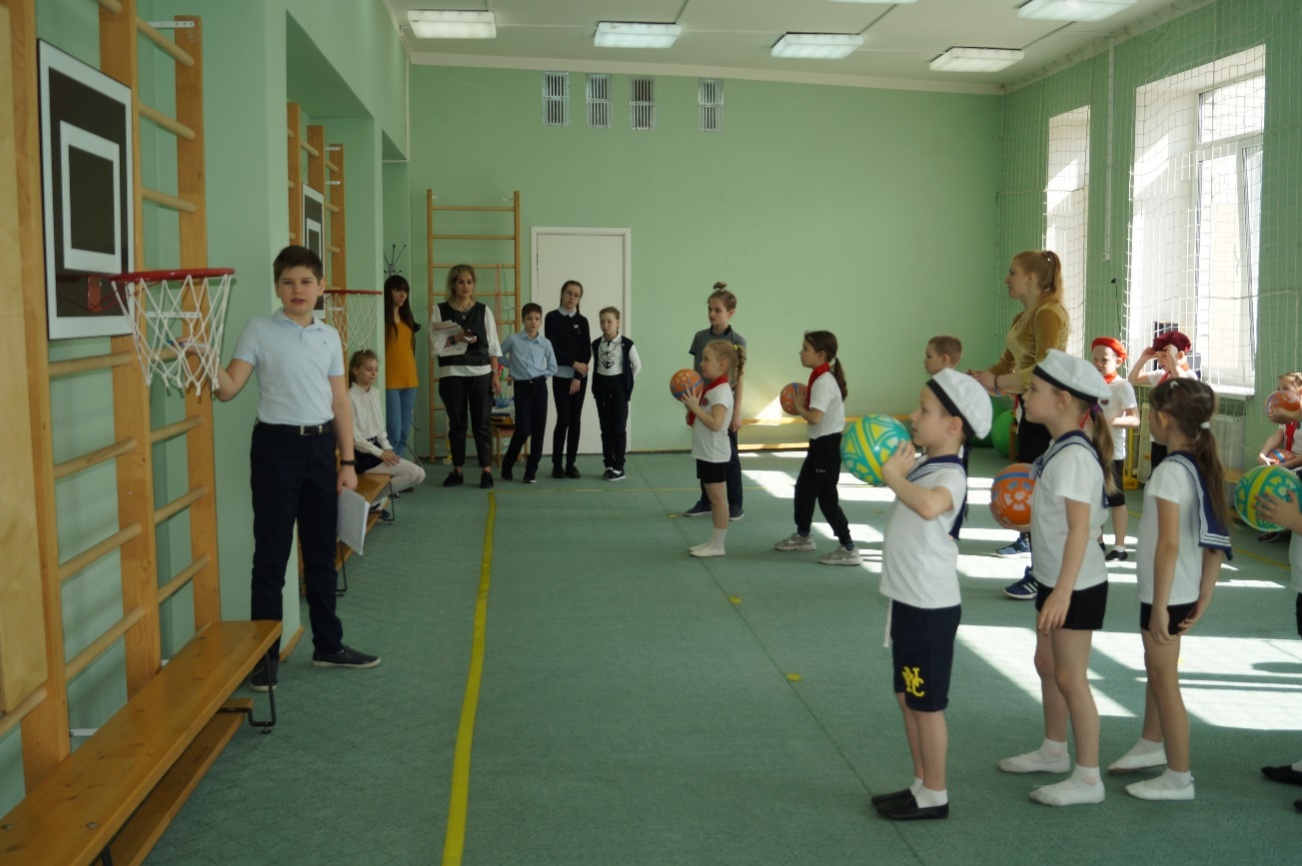 16
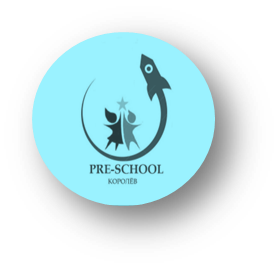 Награждение
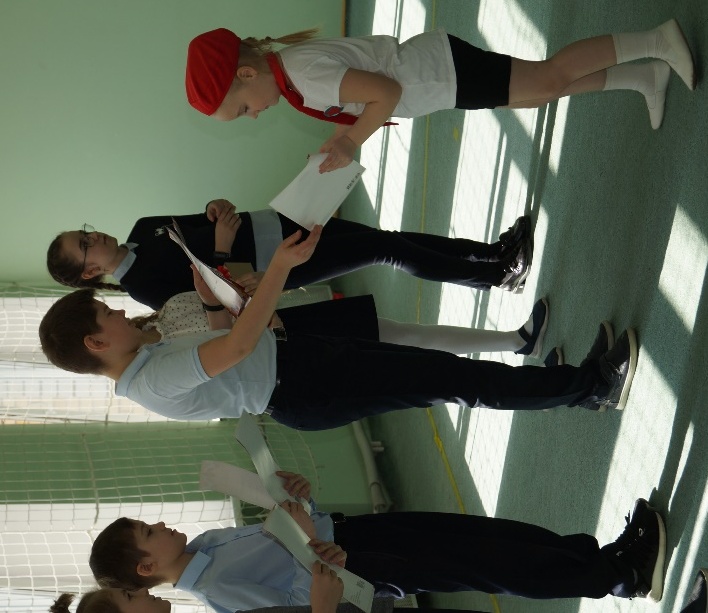 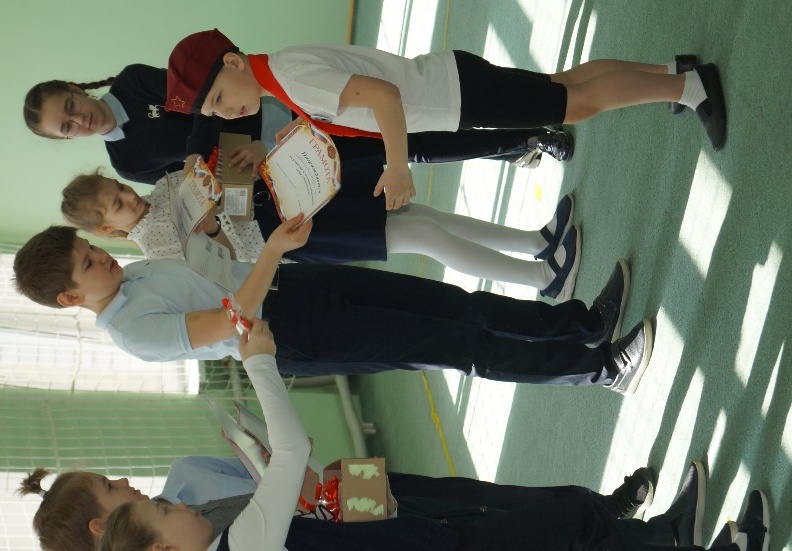 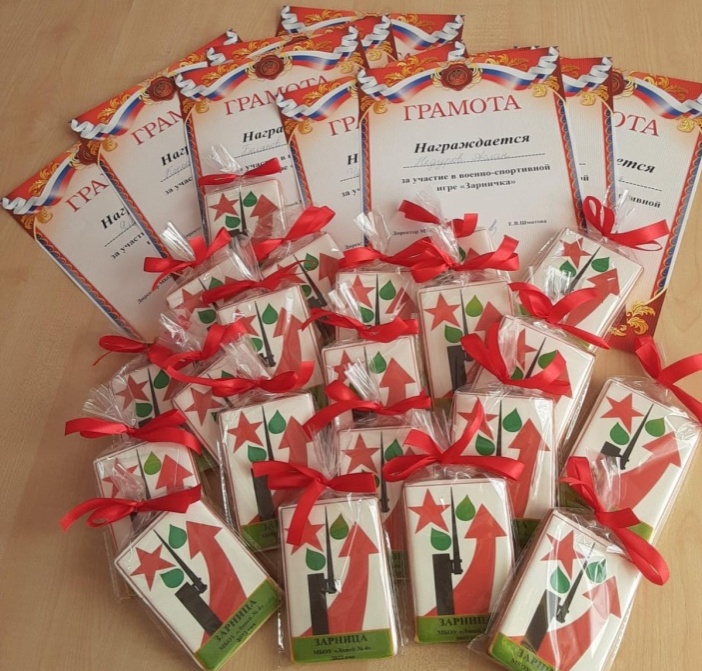 17
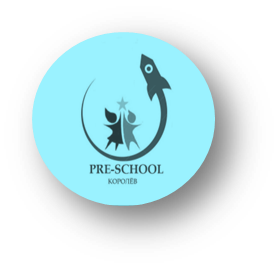 Дошкольники и ученики начальной школы Лицея 
остались очень довольны, 
получив бесценный опыт взаимодействия друг с другом!
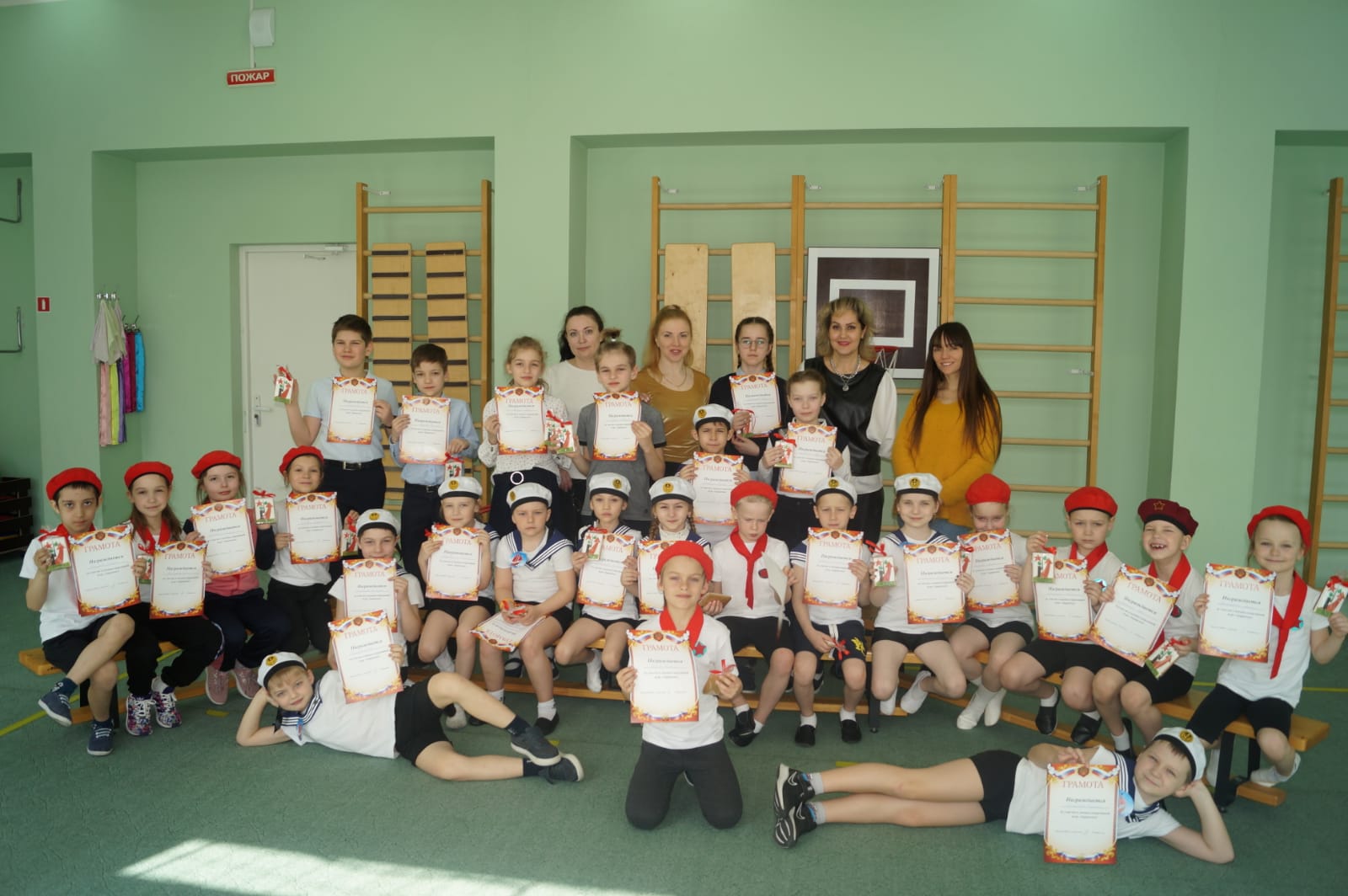 18